Fullerene Practice Question
A fullerene is a form of carbon molecule where carbon atoms are arranged in a hollow, cage-like structure, often resembling a sphere or tube.
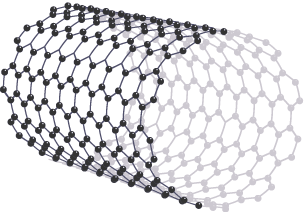 Describe what fullerenes are, their structure, and some of their uses.
Key things to include:
How many bonds do carbon atoms form
What shapes do the carbon atoms make
What are the properties of the fullerene
What can they be used for
_____________________________________________________________________________________________________________________________________________________________________________________________________________________________________________________________________________________________________________________________________________________________________________________________________________________________________________________________________________________________________________________________________
Answer
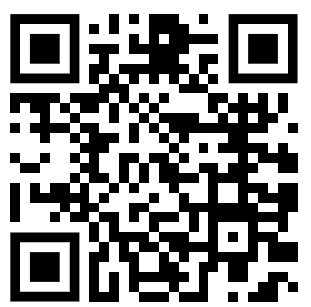 Link to video
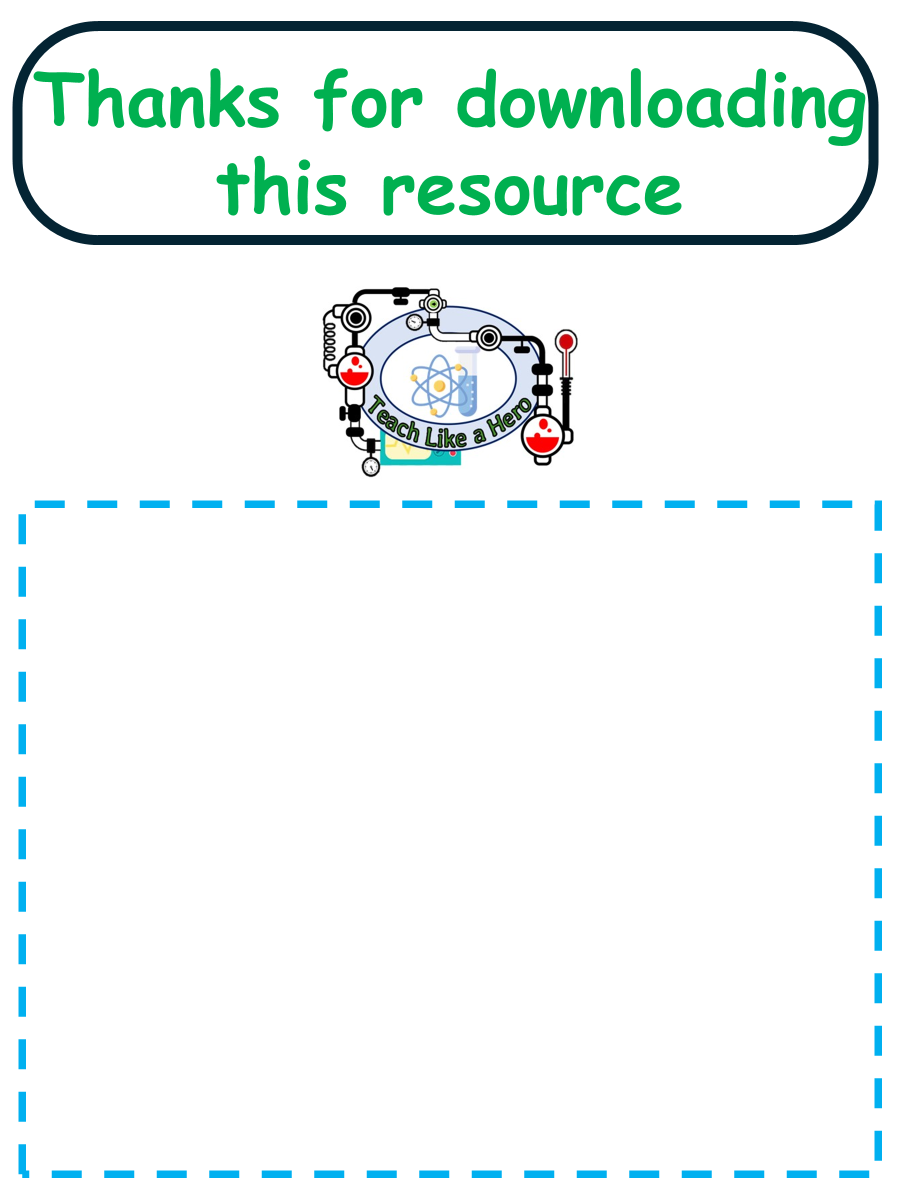 Resources that this activity would work well with
Click here to access my bonding youtube videos
Lesson on TES
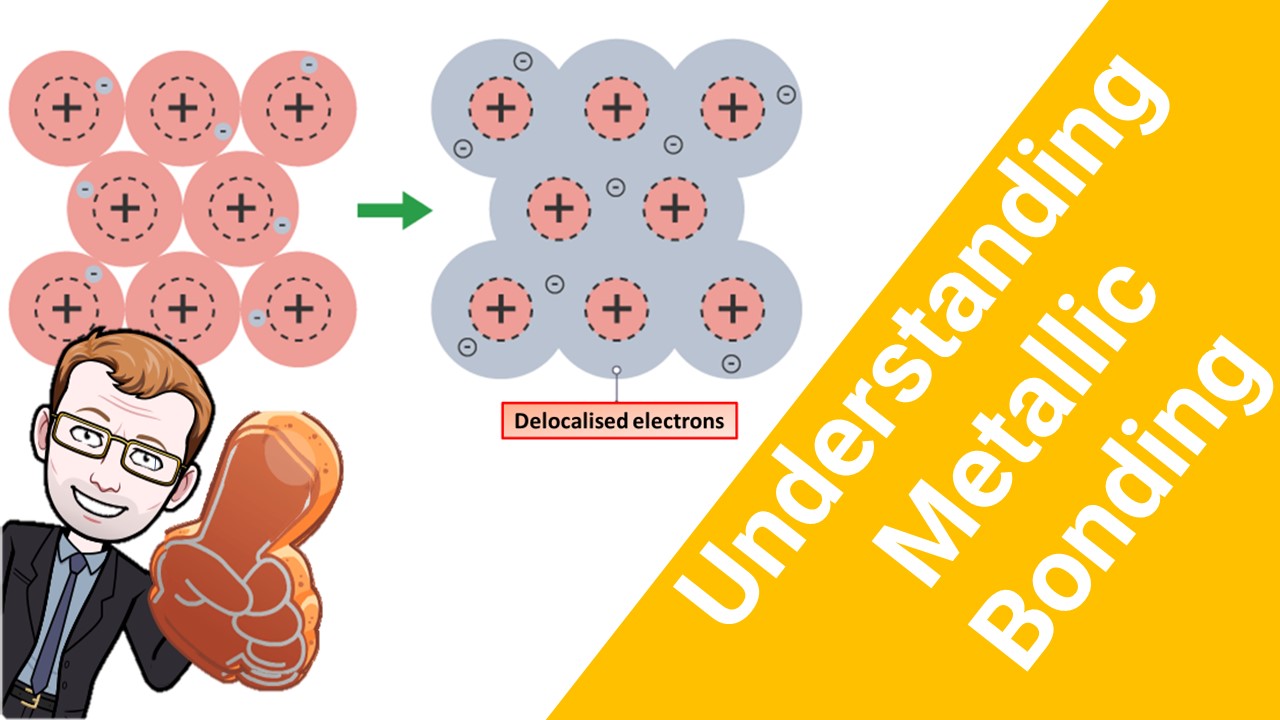 Lessons on TPT
Follow me on social media to stay in touch
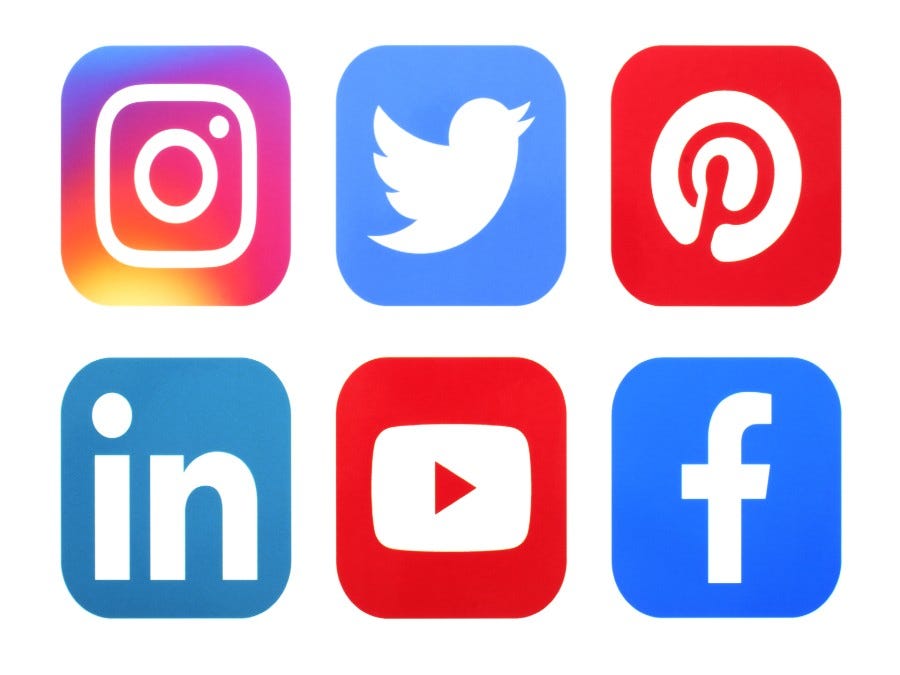 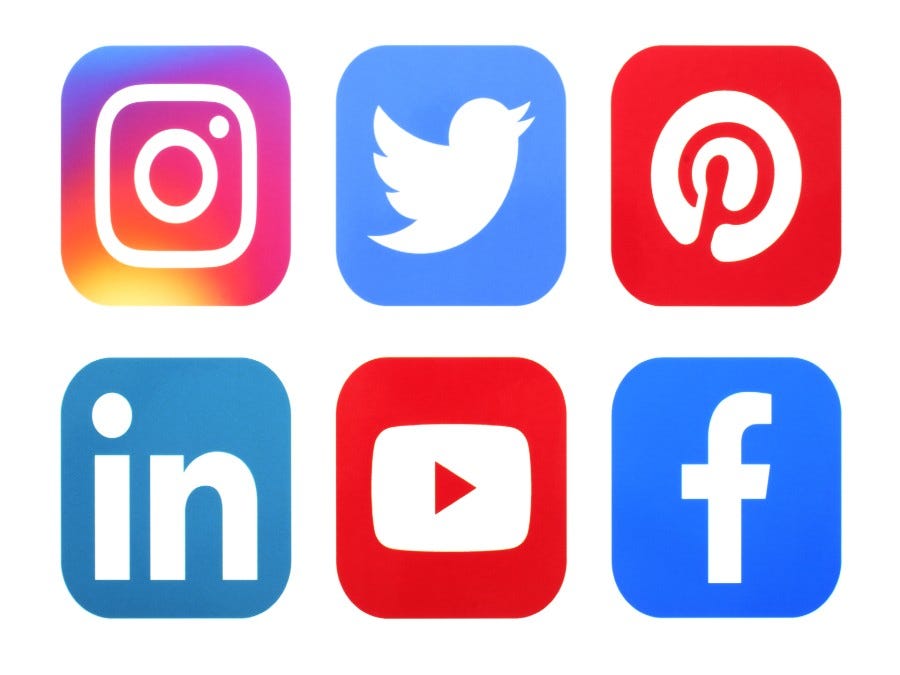 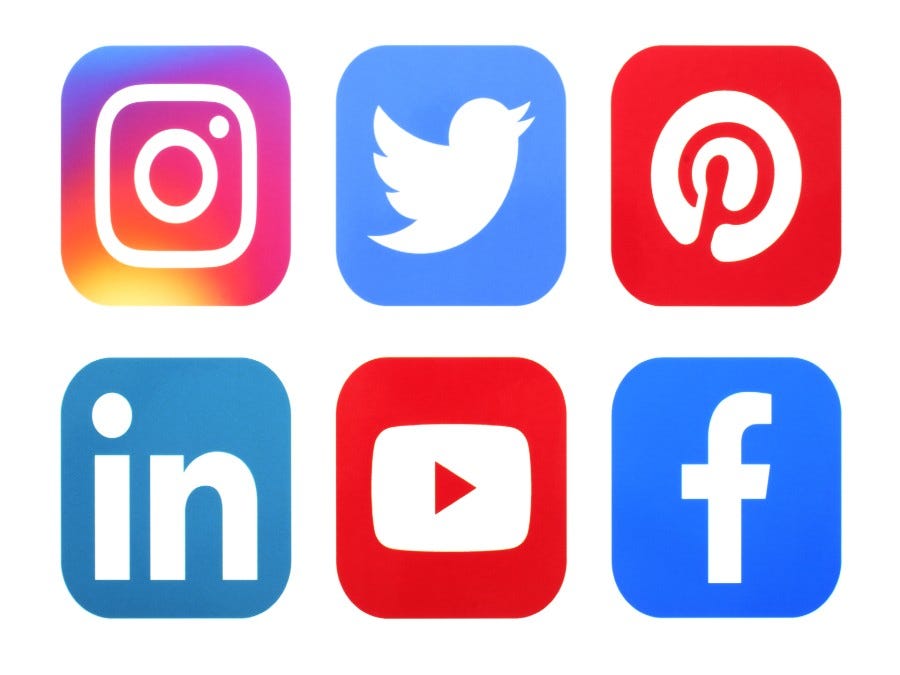 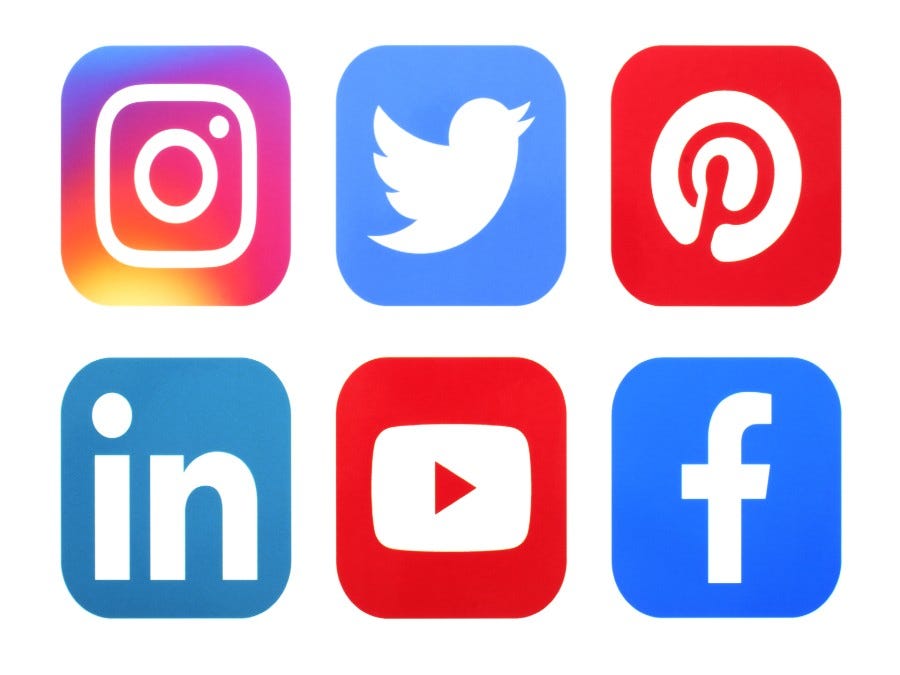 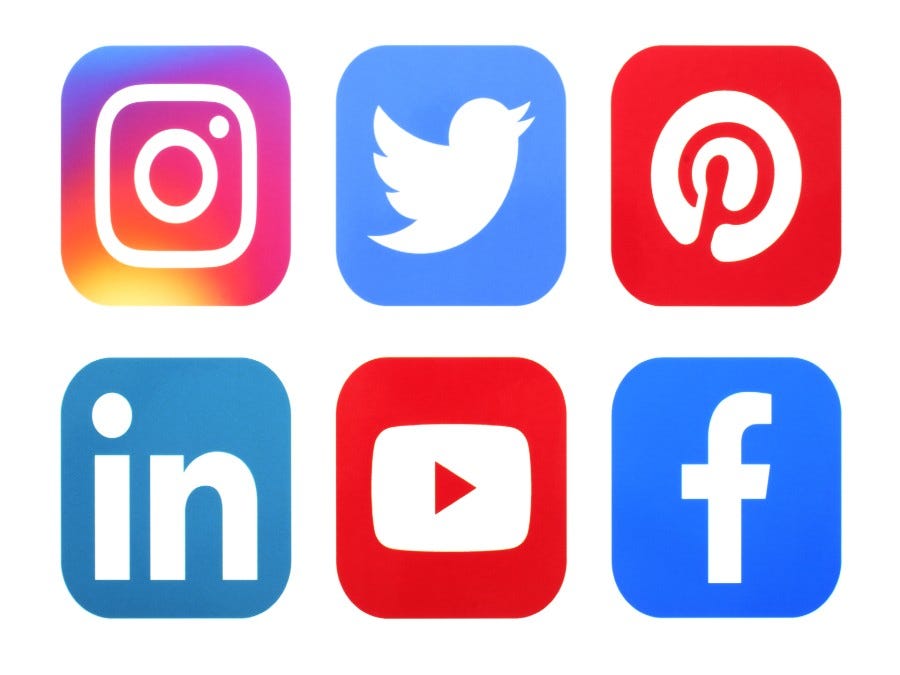 Keep up to date with my new content:
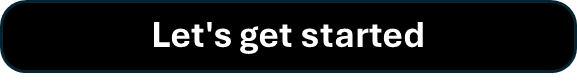